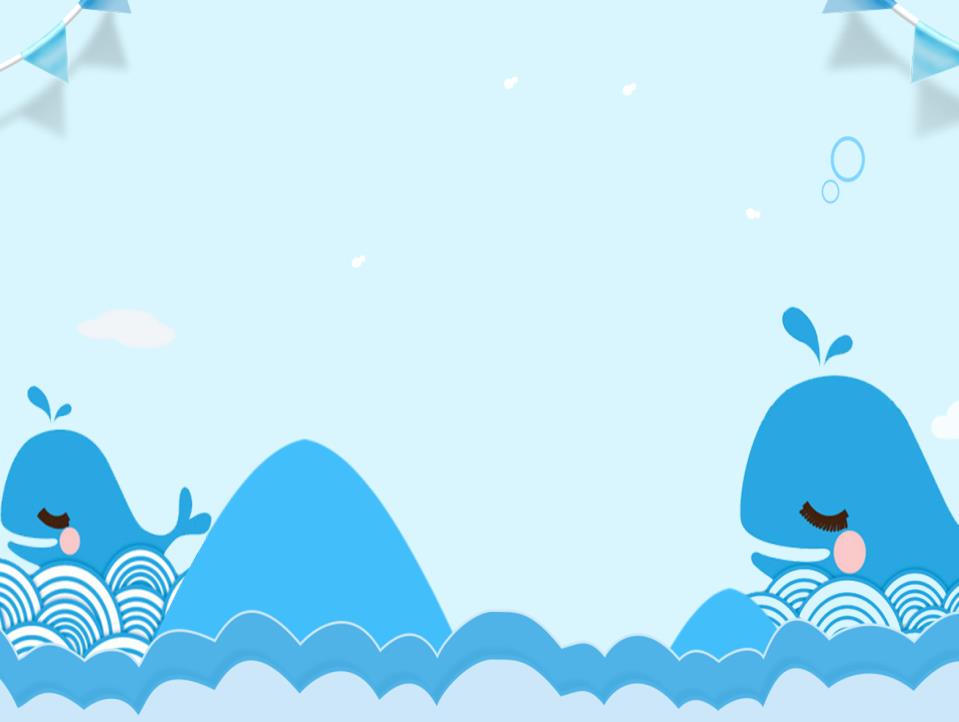 Муниципальное бюджетное дошкольное образовательное учреждение «Детский сад № 62 «КАРАВАЙ» города Смоленска
Презентация проекта
НЕИЗВЕДАННОЕ  РЯДОМ.
УДИВИТЕЛЬНАЯ  ВОДА.
Воспитатель: 
Семкина Олеся Михайловна
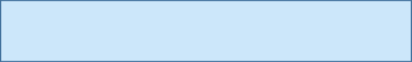 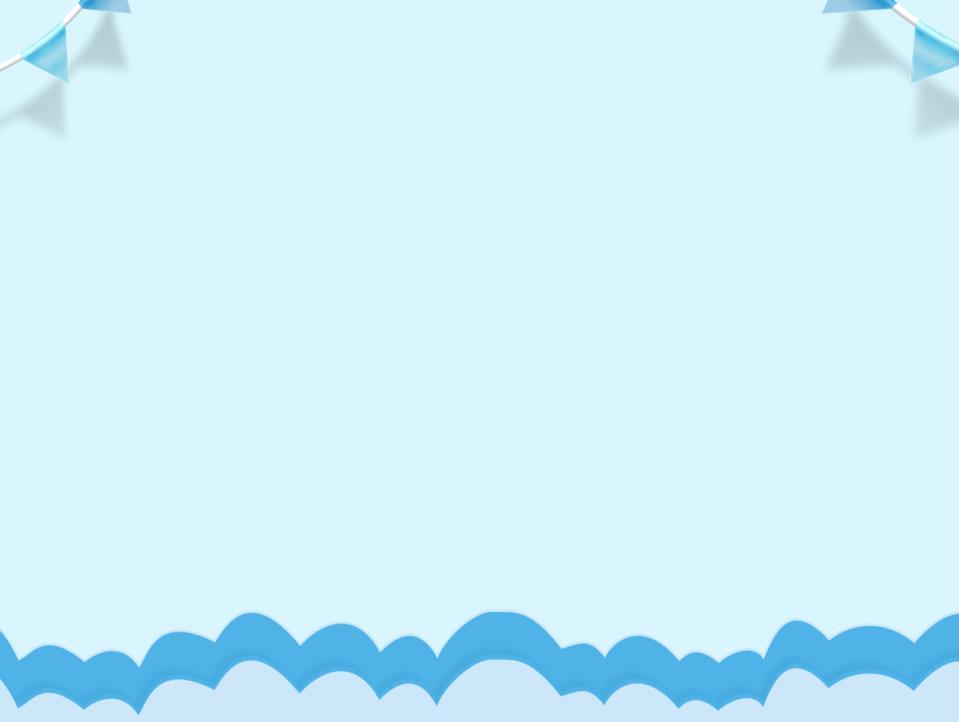 « Вода! У тебя нет ни вкуса, ни цвета, ни запаха. Тебя невозможно описать, тобой наслаждаются, не ведая, что ты такое! Нельзя сказать, что ты необходима для жизни: ты- сама жизнь. Ты наполняешь нас радостью, которую не объяснишь нашими чувствами… Ты самое большое богатство на свете…»   Антуан де Сент-Экзюпери
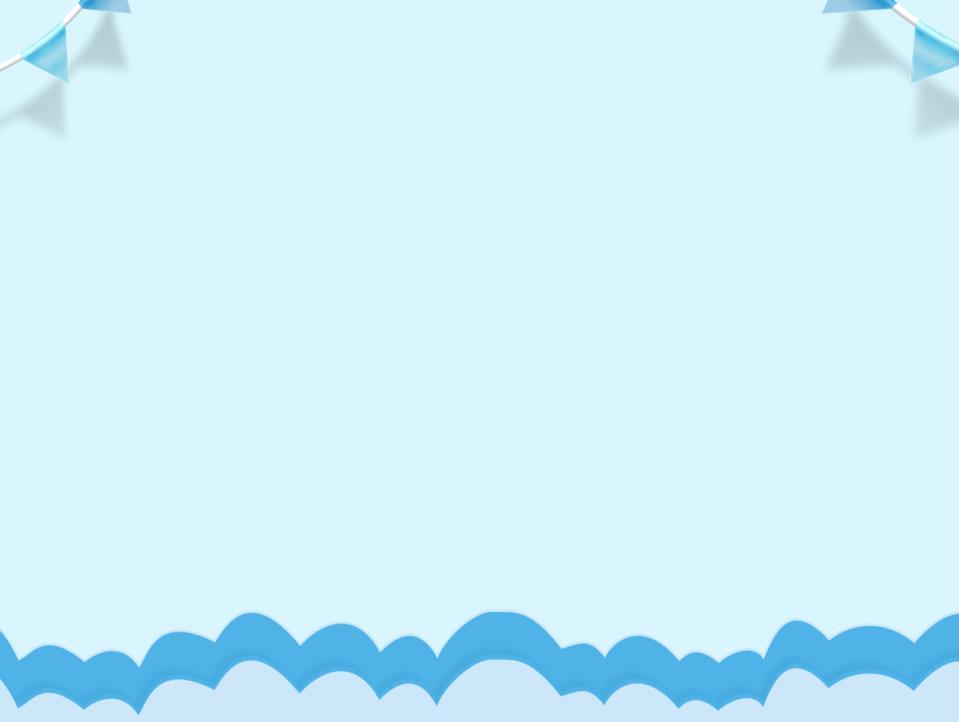 Вид проекта: познавательно-исследовательскийПродолжительность: долгосрочныйУчастники проекта: воспитатели, педагог дополнительного образования по ИЗО, инструктор по ФК, дети старшего дошкольного возраста, родители
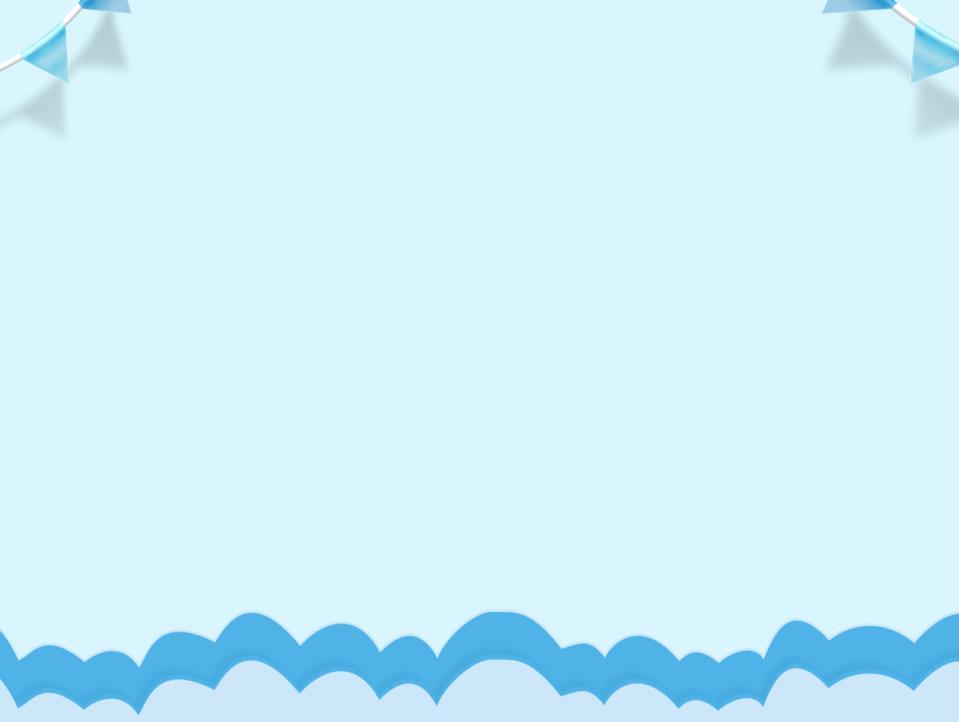 Актуальность проекта:
Одной из важных задач современного дошкольногообразования является развитие личности ребенка, его познавательных итворческих способностей, которые составляют основу активного познанияокружающего мира. Ребенок с рождения проявляет любознательность,исследовательское поведение, которое проявляется в стремленииэкспериментировать, самостоятельно искать новые сведения о мире. Впроекте описывается опыт работы со старшими дошкольниками сиспользованием детского экспериментирования с водой.	Главное достоинство исследовательской деятельности заключается в том, что она дает ребенку возможность синтезировать полученные знания, развивать творческие способности и коммуникативные навыки, дает реальныепредставления о различных сторонах изучаемого объекта, о его взаимоотношениях с другими объектами окружающей среды, развиваетсяпознавательная деятельность детей.
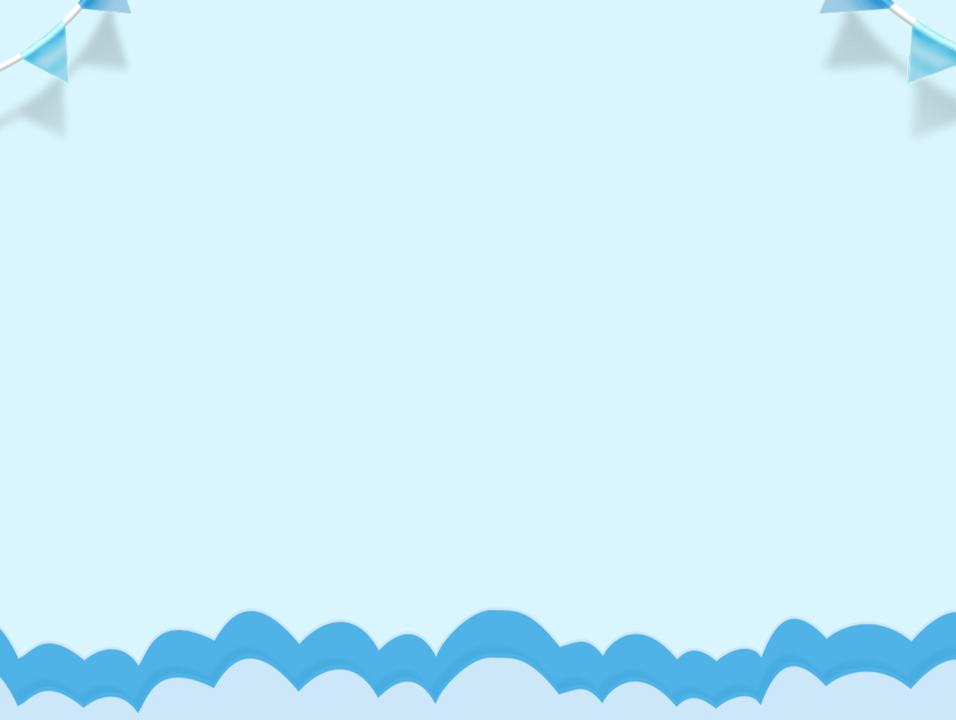 Итак, вода… Она повсюду, быстра, стремительна, прозрачна и волшебна. Она нужна всем. На это мы  начинаем обращать внимание ребенка с раннего детства.	Вода – это волшебница, которая способна совершать много чудес. Но научиться самостоятельно, изучать ее свойства, узнавать то, о чем раньше не задумывался или не догадывался, ребенку еще не под силу.	Взрослые привыкли передавать ребенку знания в основном через глаза и уши. А вот если бы они проходили через руки, через деятельность, то мы смогли бы подарить каждому ребенку радостное удивление.	Ведущая роль в реализации данного проекта отводитсяэкспериментированию, значение которого велико для психического развития детей.
Цель проекта: расширение и углубление представлений детей о воде, её свойствах, состояниях; воспитание бережного отношения к воде, как источнику жизни человека и всего живого на Земле.
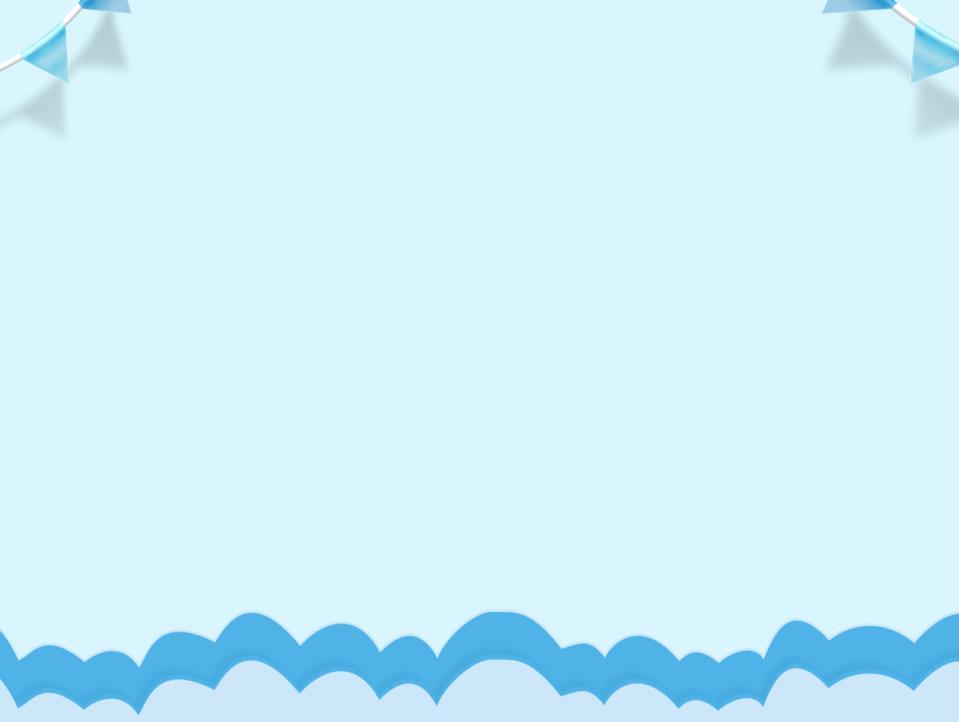 Задачи: расширить и углубить представления детей о воде, её свойствах, состояниях; развивать навыки и качества, характерные для исследователя, и уменияиспользовать полученные навыки в самостоятельной деятельности; развивать воображение, речь, фантазию, мышление, умение наблюдать,анализировать, делать выводы; развивать социальные навыки: умение работать в группе, договариваться, учитывать мнение партнера, а так же отстаивать своемнение, доказывать свою правоту; воспитывать осознанное, бережное отношение к воде как важному природному ресурсу.
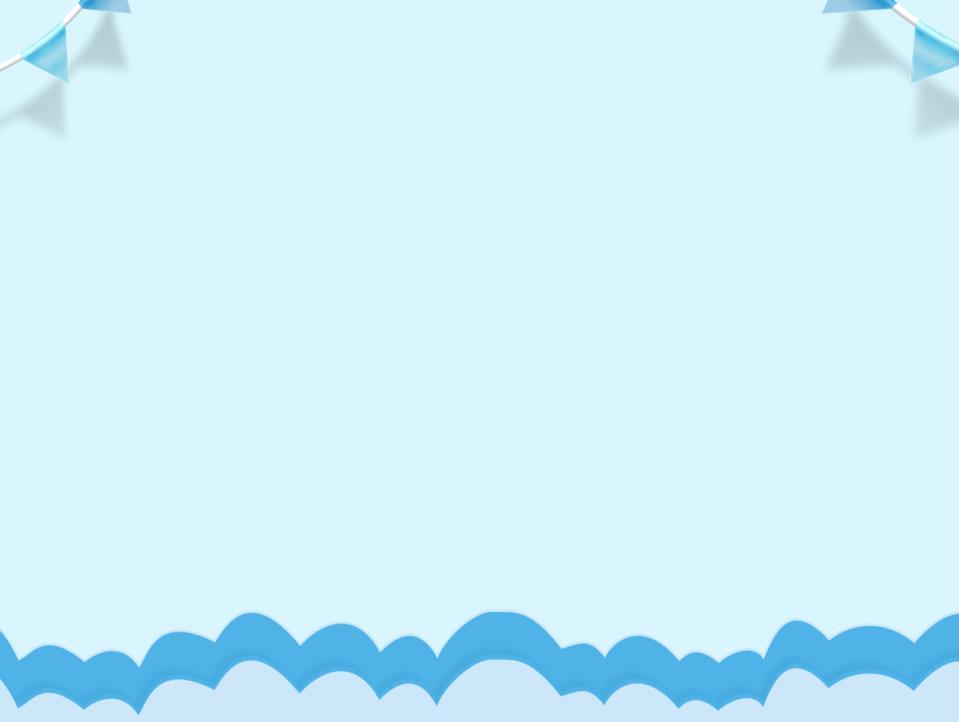 Формы и методы реализации проекта
Экологические занятия, наблюдения
Игры (подвижные, дидактические)
Экспериментальная деятельность
Рассматривание дидактических картинок, иллюстраций о воде и все что с ней связано
Беседы
Технология ТРИЗ: решение проблемных
ситуаций
Чтение детской художественной литературы
Различные виды изобразительной деятельности на тему: «Все, что связано с водой»
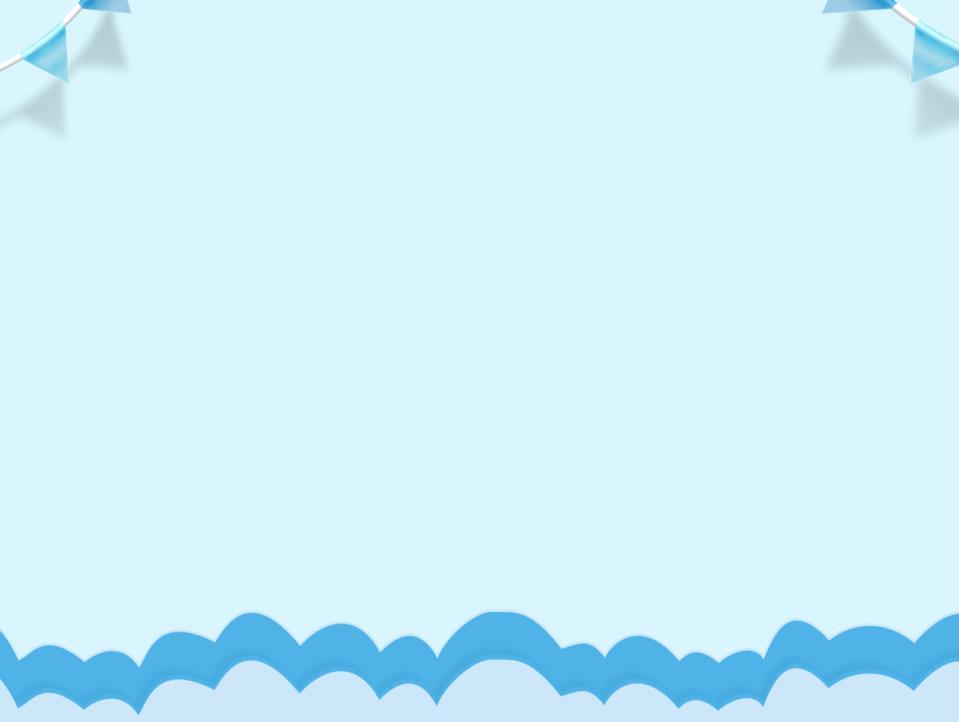 Принципы реализации проекта:
Принцип дифференциации и индивидуализации предполагает создание условий для полного проявления способностей каждого ребенка и своевременной воспитательно-образовательной работы.Принцип природосообразности свидетельствует о том, что образовательный процесс соответствует как внутренней природе, так и внешним условиям.Принцип диалогического общения как неотъемлемого условия взаимодействия субъектов, который отражает тесную связь между взаимной и встречной открытостью, искренностью, взаимопониманием воспитателя и ребенка, и проецирует установку на разумное усвоение.Принцип доступности предусматривает осуществление экологической работы с учетом особенностей возраста, подготовленности, а также индивидуальных особенностей и психического развития детей.Принцип системности. Достижение цели обеспечивается решением комплекса задач оздоровительной, образовательной и воспитательной направленности с соответствующим содержанием, что позволяет получить прогнозируемый результат.Принцип последовательности заключается в постепенном повышении требований в процессе экологической деятельности.
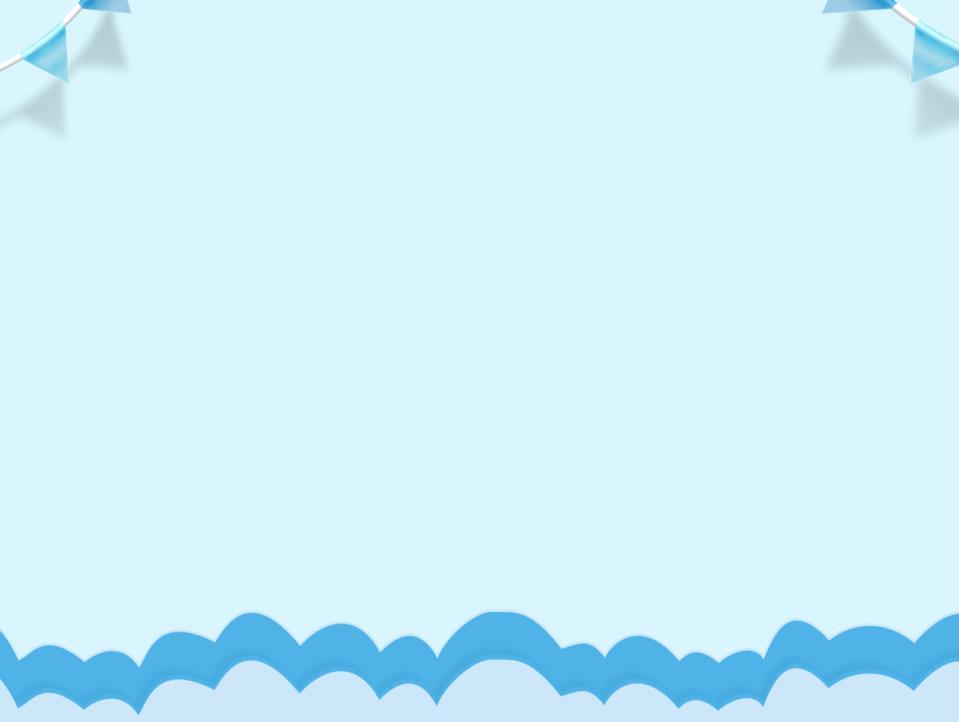 Ожидаемые результаты:
Данный проект поможет:
Расширить и углубить знания и представления ребенка об окружающем мире, в том числе о воде.
Обогатить словарь, развить наблюдательность, любознательность, интерес к познавательной деятельности.
Сформировать представления о некоторых природных объектах, явлениях, закономерностях; привить навыки экологически грамотного поведения в природе и в быту.
Накопить опыт гуманного отношения к растениям и живым существам.
Научить анализировать имеющиеся факты, устанавливать причинно-следственные связи, делать выводы.
Сформировать у детей опытно – исследовательские навыки. Появится стимул для работы и познания с удовольствием, с желанием.
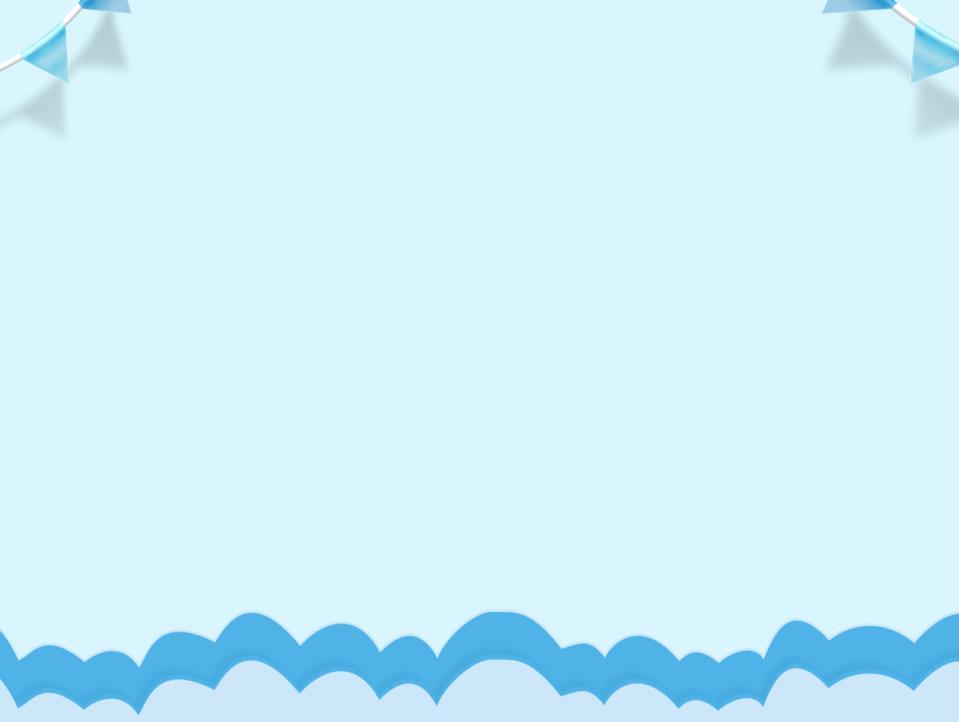 Этапы реализации проекта
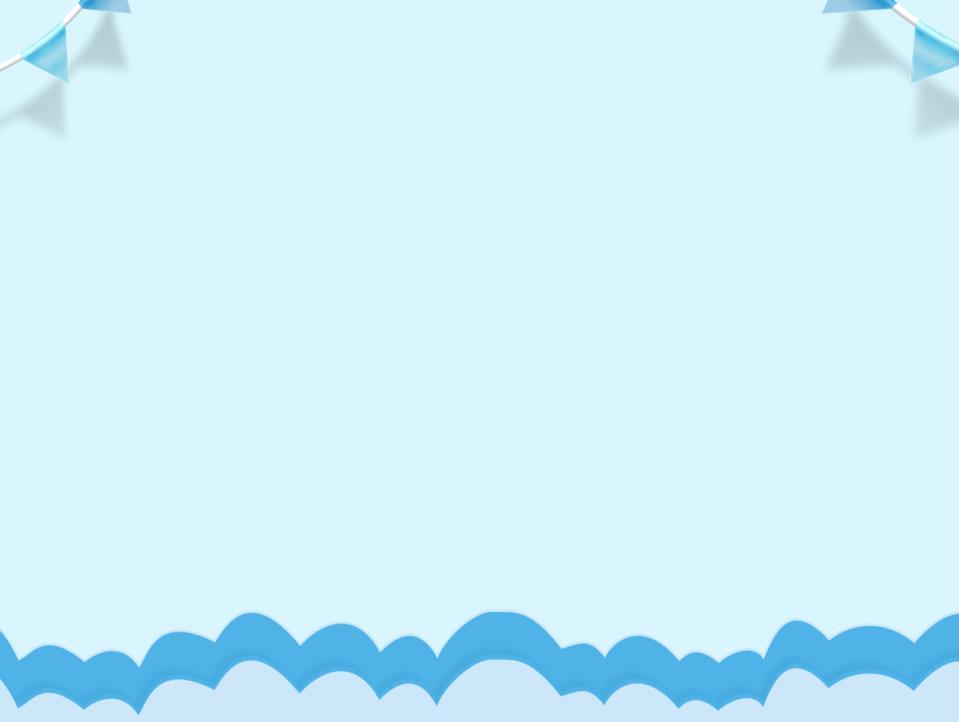 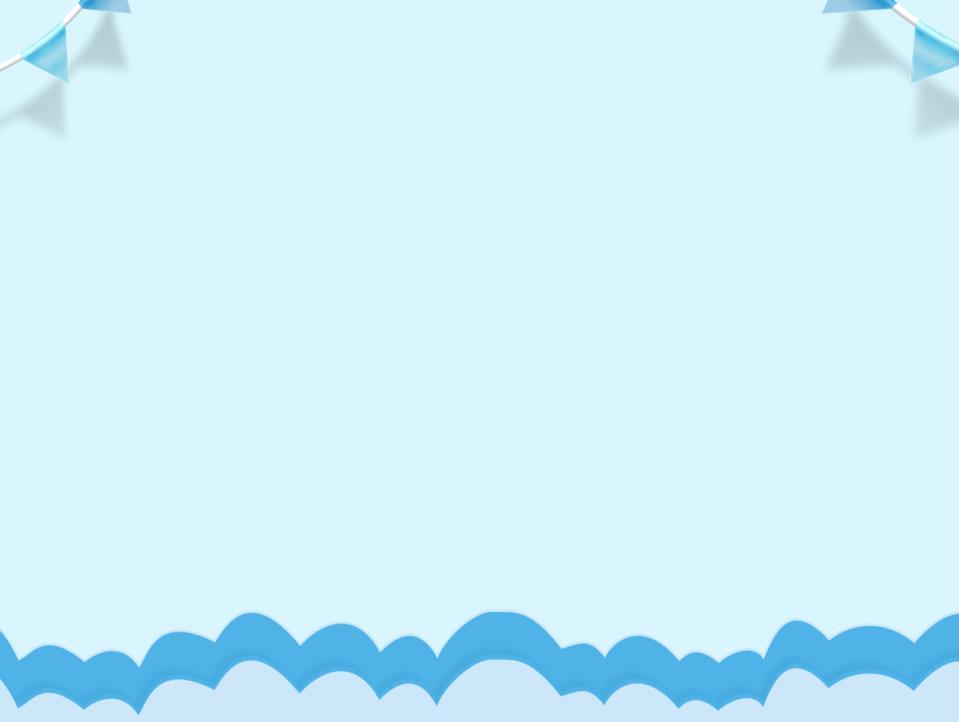 Результат работы:
Обогащенные и систематизированные знания детей о воде, ее свойствах, значении и т. д.
Сформирован устойчивый интерес к изучению данной темы.
Дети отвечают на разнообразные вопросы, умеют рассуждать,
     аргументировать свои действия, делать умозаключения.
Повышение компетентности воспитателей по представленной теме.
Разработано методическое и дидактическое сопровождение по данному вопросу.
Участие семей воспитанников в учебно-воспитательном процессе
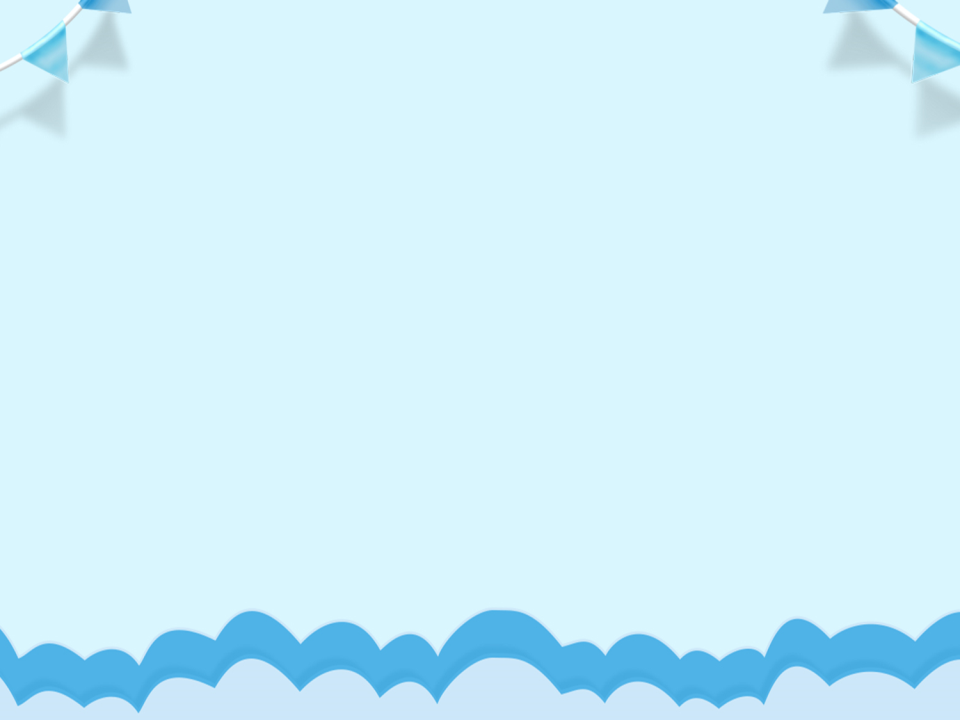 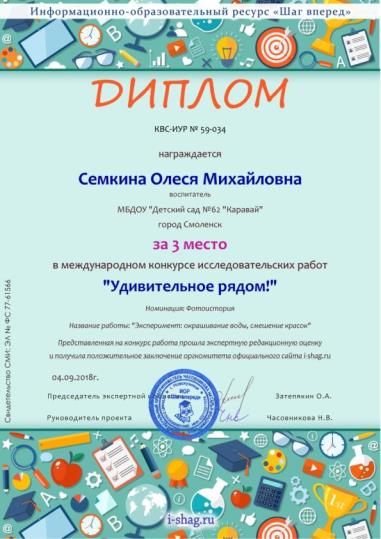 Мы приняли активное участие в международном конкурсе исследовательских работ «Удивительное рядом» и стали победителями (3место).
	Проведенная работа позволила создать условия для организации занятий в проблемном режиме с детьми подготовительной к школе группе.
	Итак, поощряя детскую любознательность, утоляя жажду познания «почемучек» и направляя их активную двигательную деятельность, мы способствуем развитию детских способностей в процессе экспериментирования.
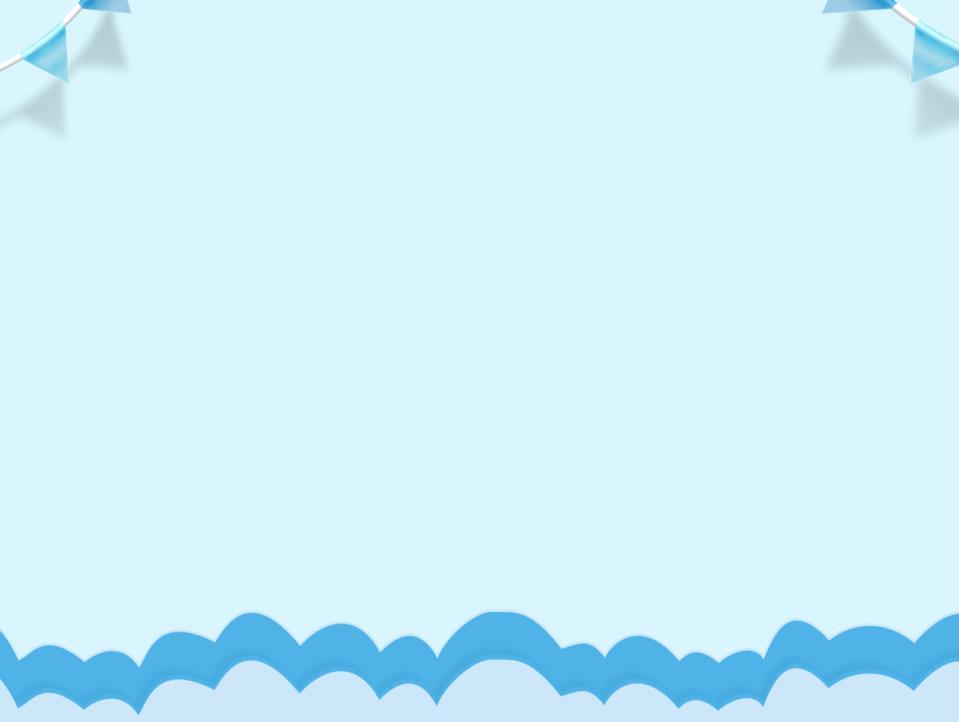 Информационные ресурсы:
Веракса Н. Е., Галимов О. Р. Познавательно-исследовательская деятельность дошкольников. Для работы с детьми 4-7лет. - М.:     Мозаика-Синтез, 2012.
Дыбина О.В., Поддъяков Н. Н., Рахманова Н. П., «Ребенок в мире поиска» Программа по организации поисковой деятельности детей дошкольного возраста / Под ред. О, В. Дыбиной. – М.: ТЦ Сфера, 2009.
Дыбина О.В. Неизведанное рядом: занимательные опыты и эксперименты– М., 2011.
Меркулова Т.В. Проектная деятельность в детском саду: наука и педагогическая практика, 2010г.
Рыжова Н.А. Волшебница вода. Учебно-методический комплект по экологическому образованию дошкольников. — М.: Линка-Пресс, 1997.
Самородова А.П., Л.В. Теплякова «Игры в экологическом воспитании детей в дошкольном возрасте». Тамбов 2006г.
Скоролупова О.А. «Занятия с детьми дошкольного возраста по теме «Вода». Скрипторий Москва 2003г.
Тугушева Г. П., Чистякова А. Е. «Экспериментальная деятельность детей среднего и старшего дошкольного возраста»: Методическое пособие. – СПб.: ДЕТСТВО – ПРЕСС, 2011.
Шорыгина Т. А. «Беседы о воде в природе» Методические рекомендации. – М., ТЦ Сфера, 2013.
Интернет-источник: http://kids-covenok.ru/; allforchildren.ru/
https://docplayer.ru ; https://portalpedagoga.ru; https://childage.ru; http://naukaveselo.ru/opyityi-s-vodoy-dlya-doshkolnikov.html
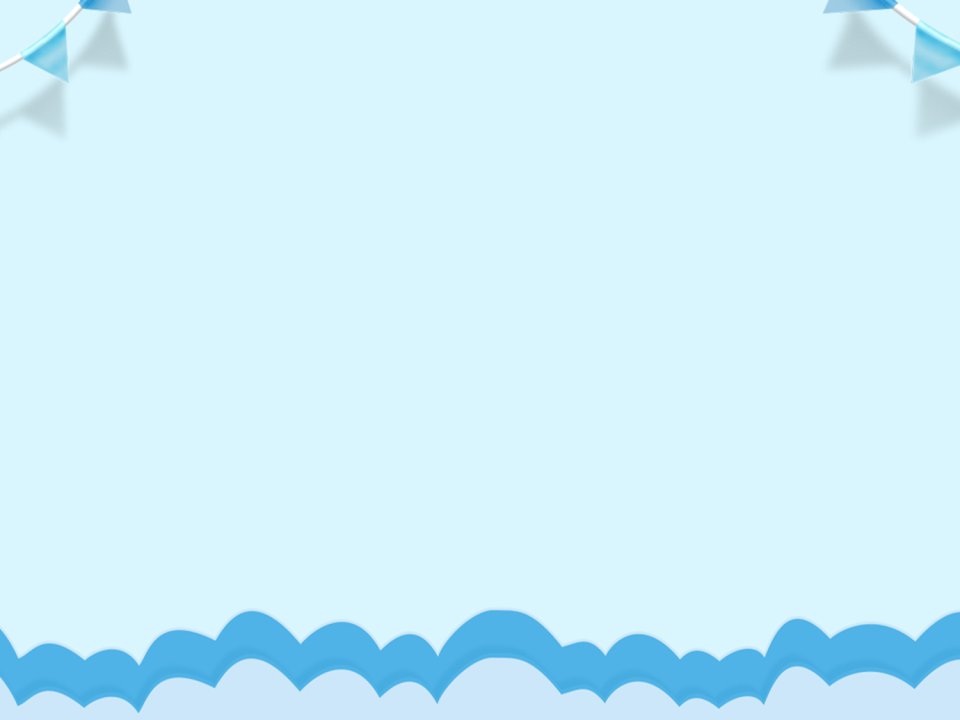 СПАСИБО
ЗА
ВНИМАНИЕ!